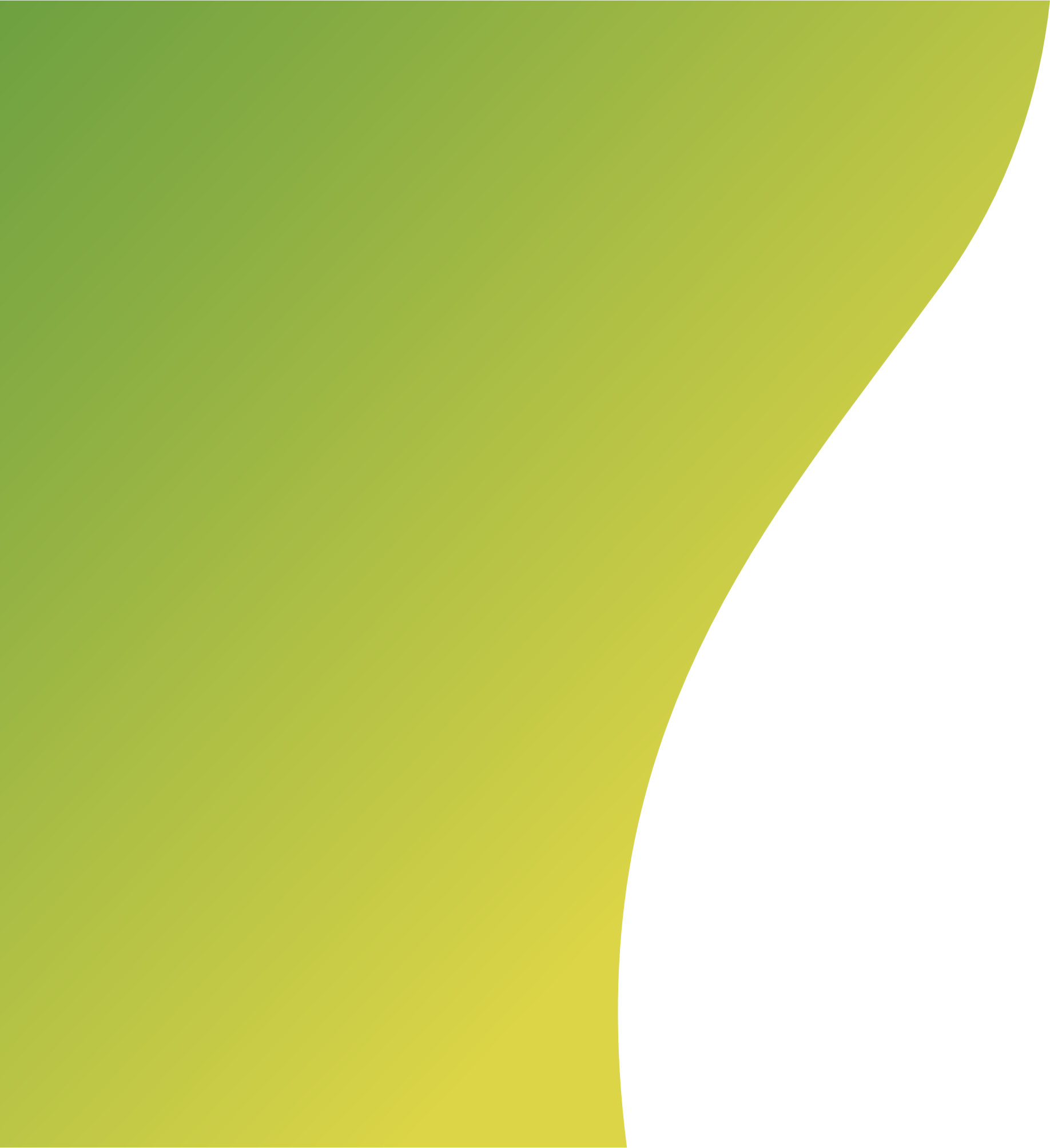 Маніпулятивні прийоми в рекламі
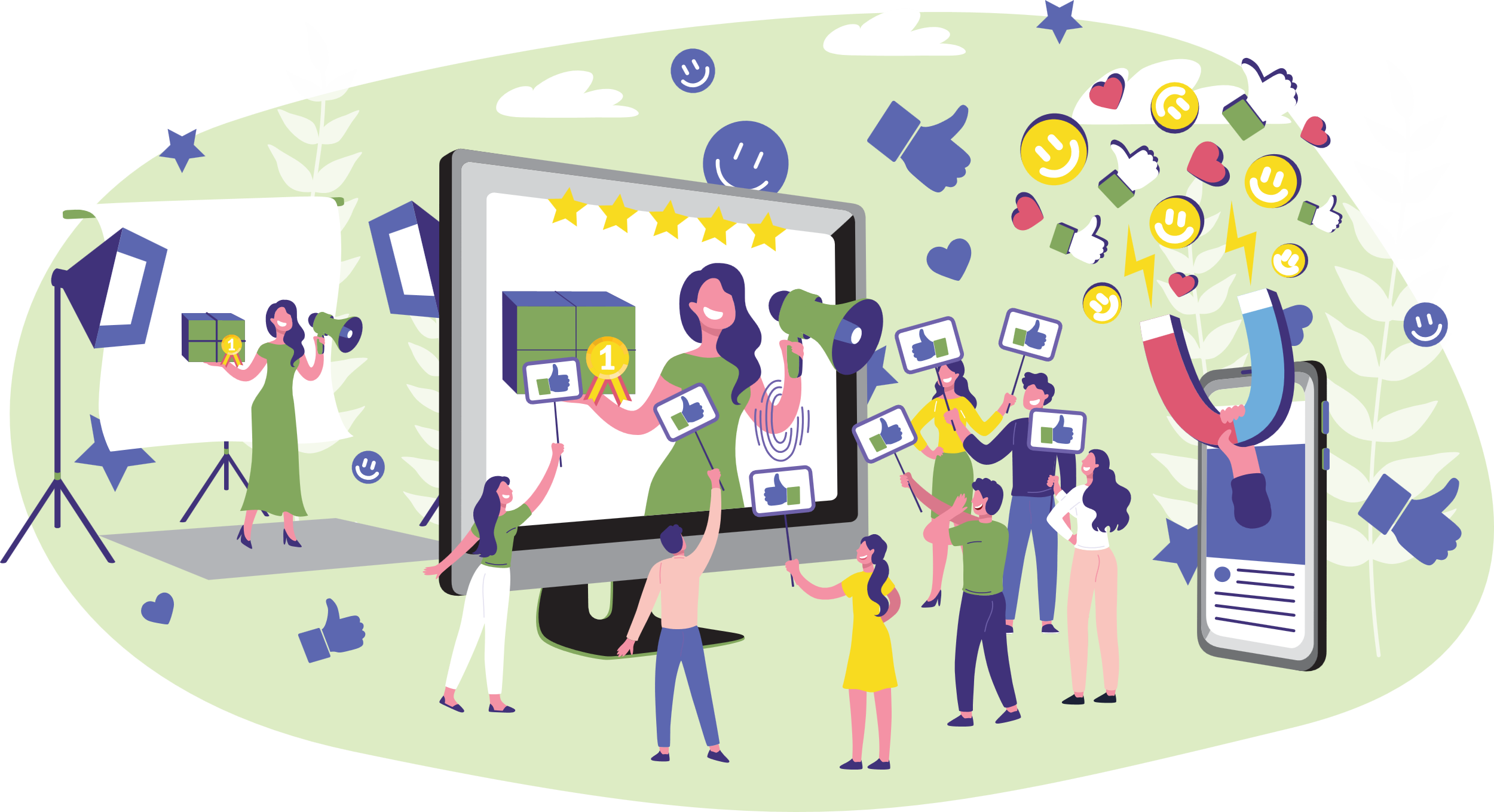 Реклама може бути справді мистецьким витвором чи лише маніпуляцією? 
Чого в ній більше?
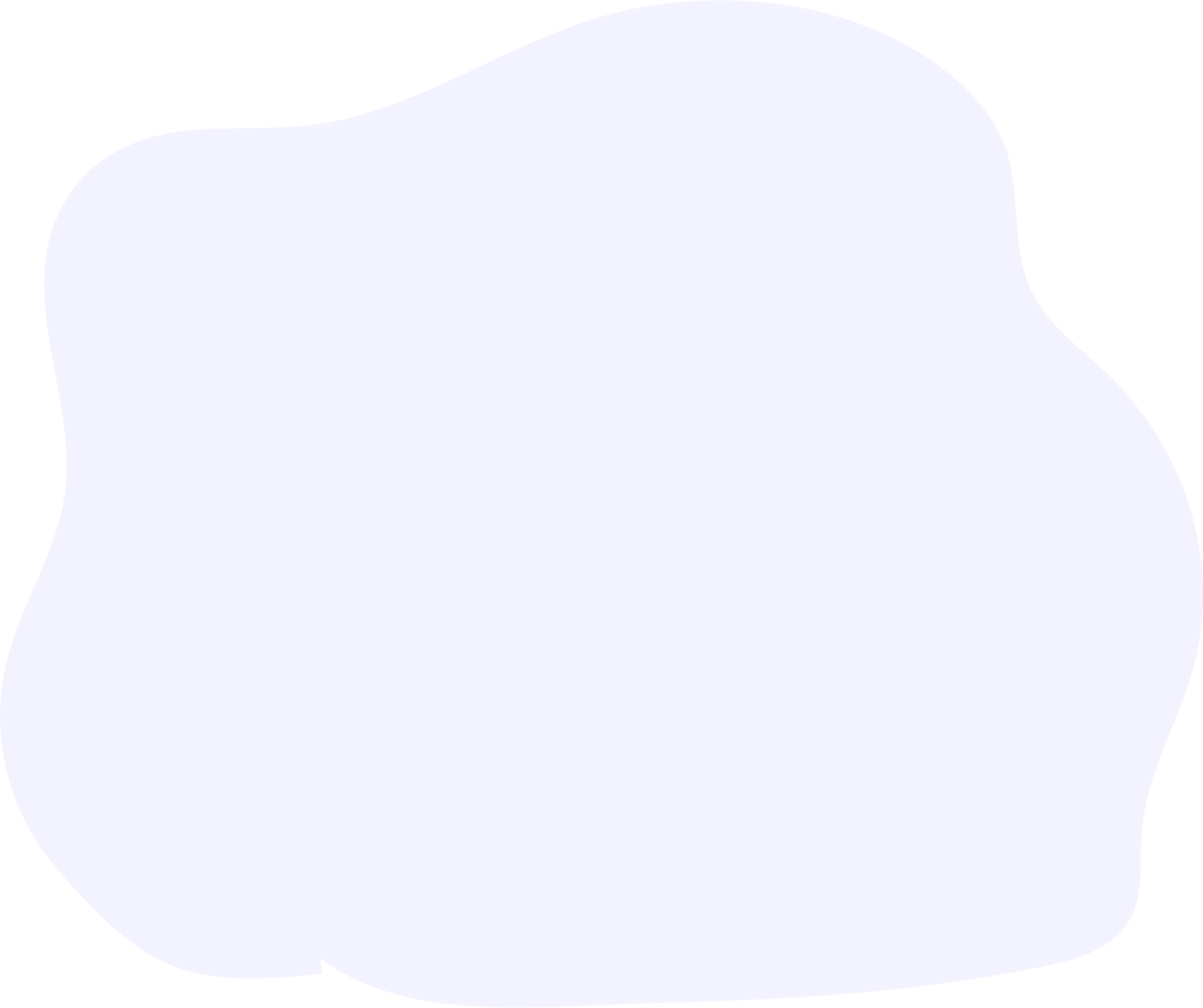 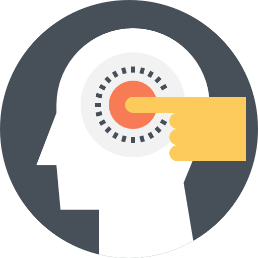 Значна частина психологічних впливів у рекламі є формою маніпуляції. Адже головне завдання будь-якого рекламіста — змусити споживача сприймати рекламне твердження як свою особисту думку. В основі реклами лежить низка штампів і прийомів, які постійно обігруються й повторюються. 
Розгляньмо деякі з них детальніше.
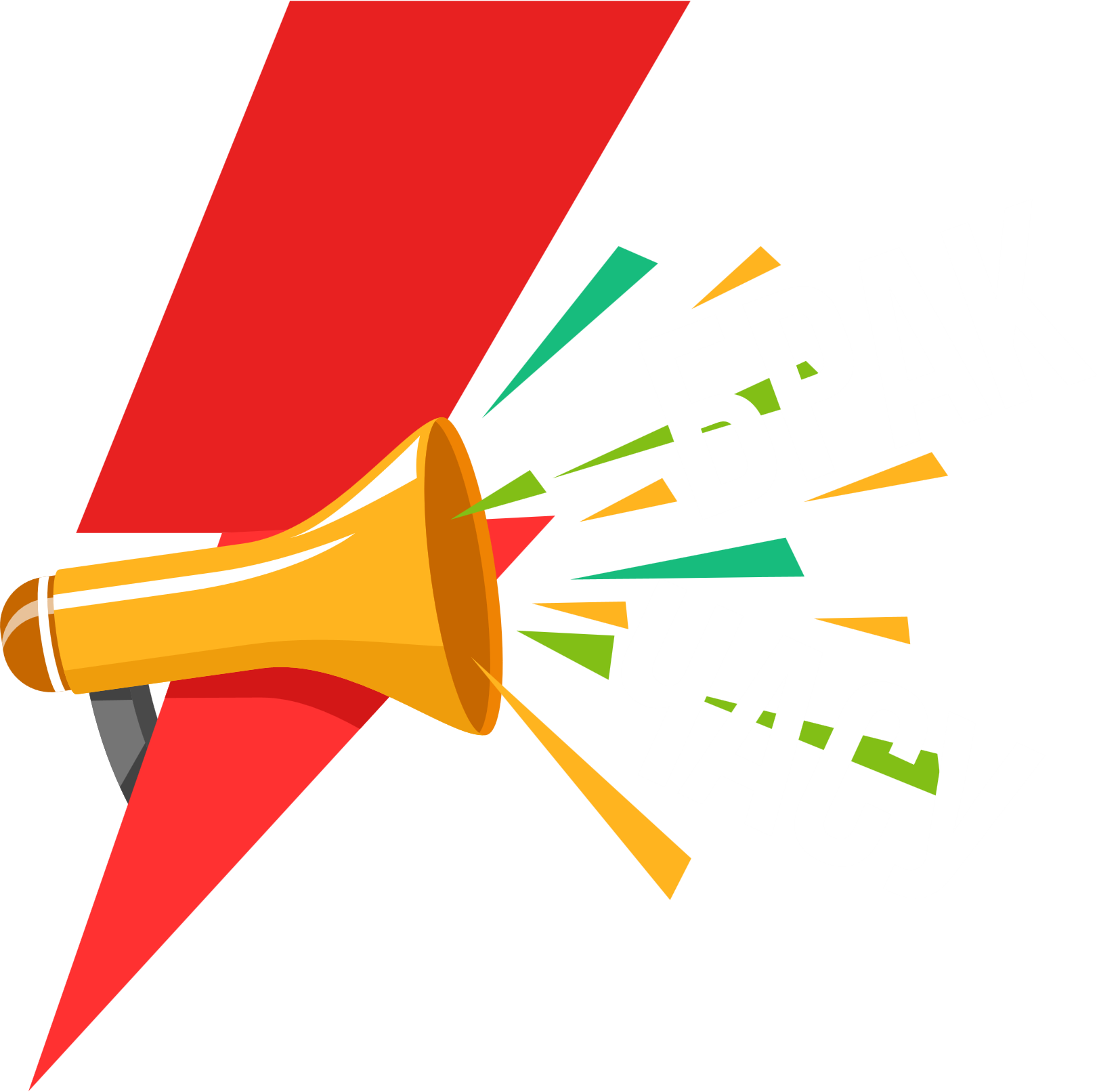 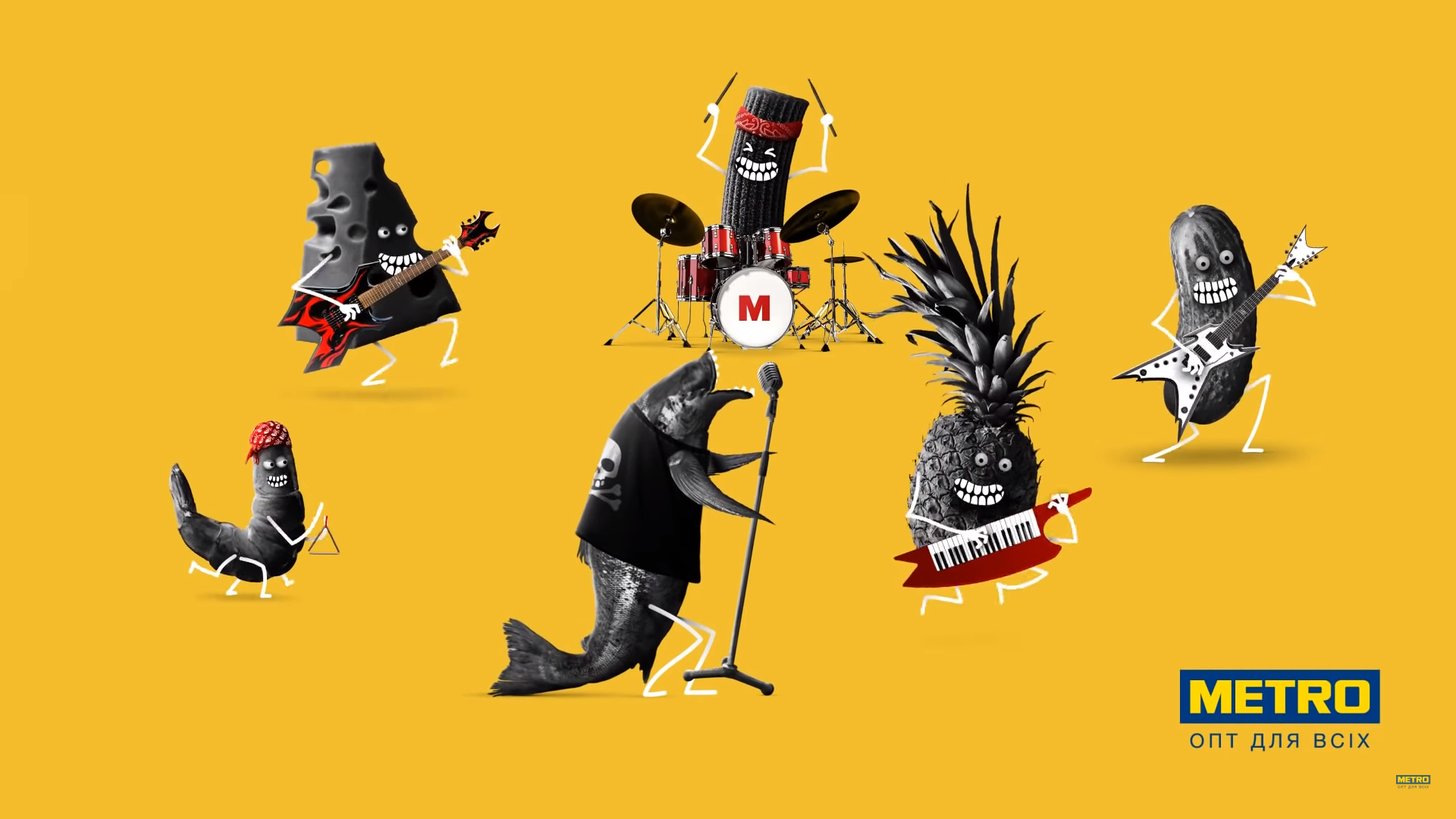 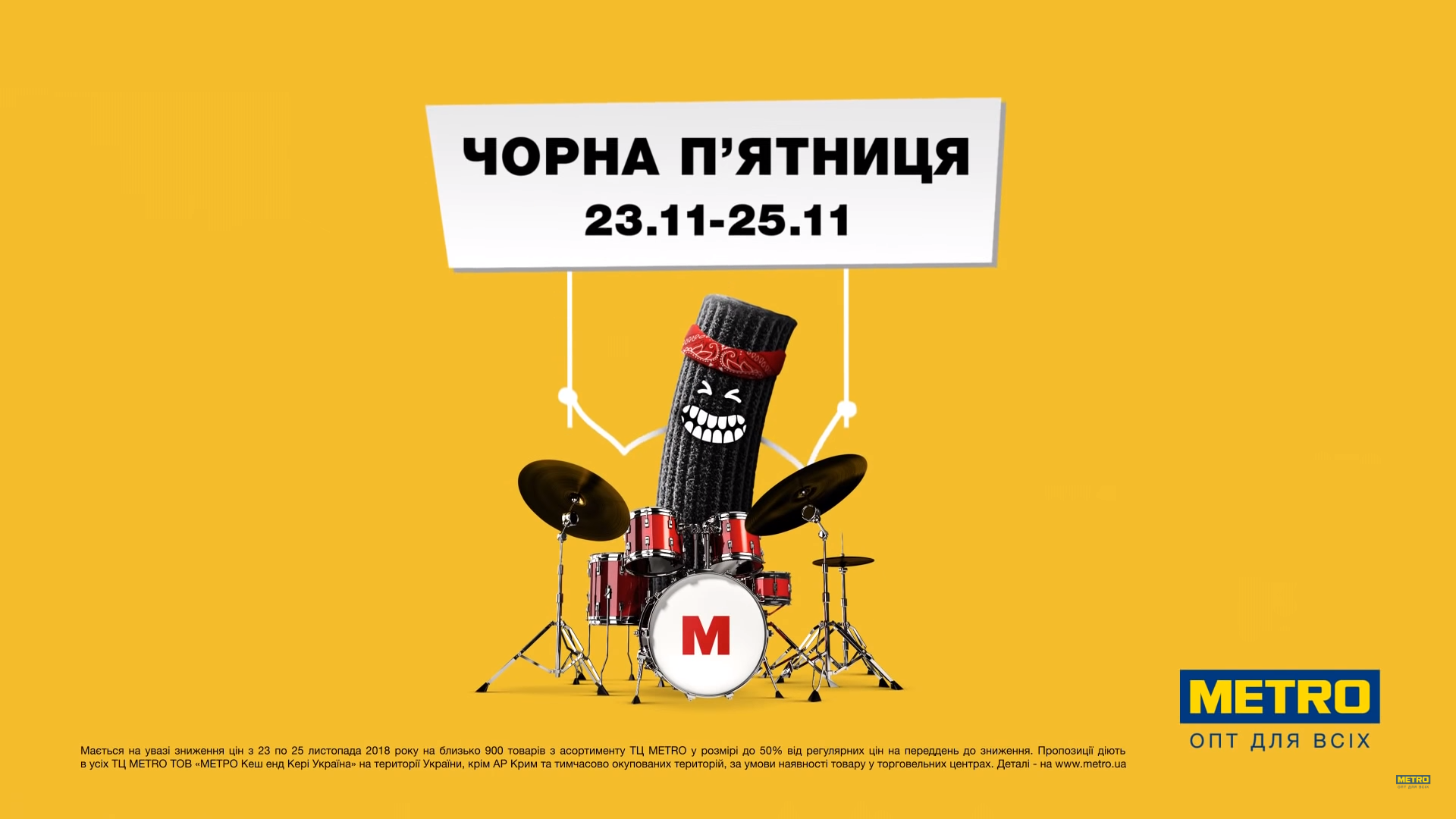 Посилання:
https://www.youtube.com/watch?v=LOgbOpMHIbg.
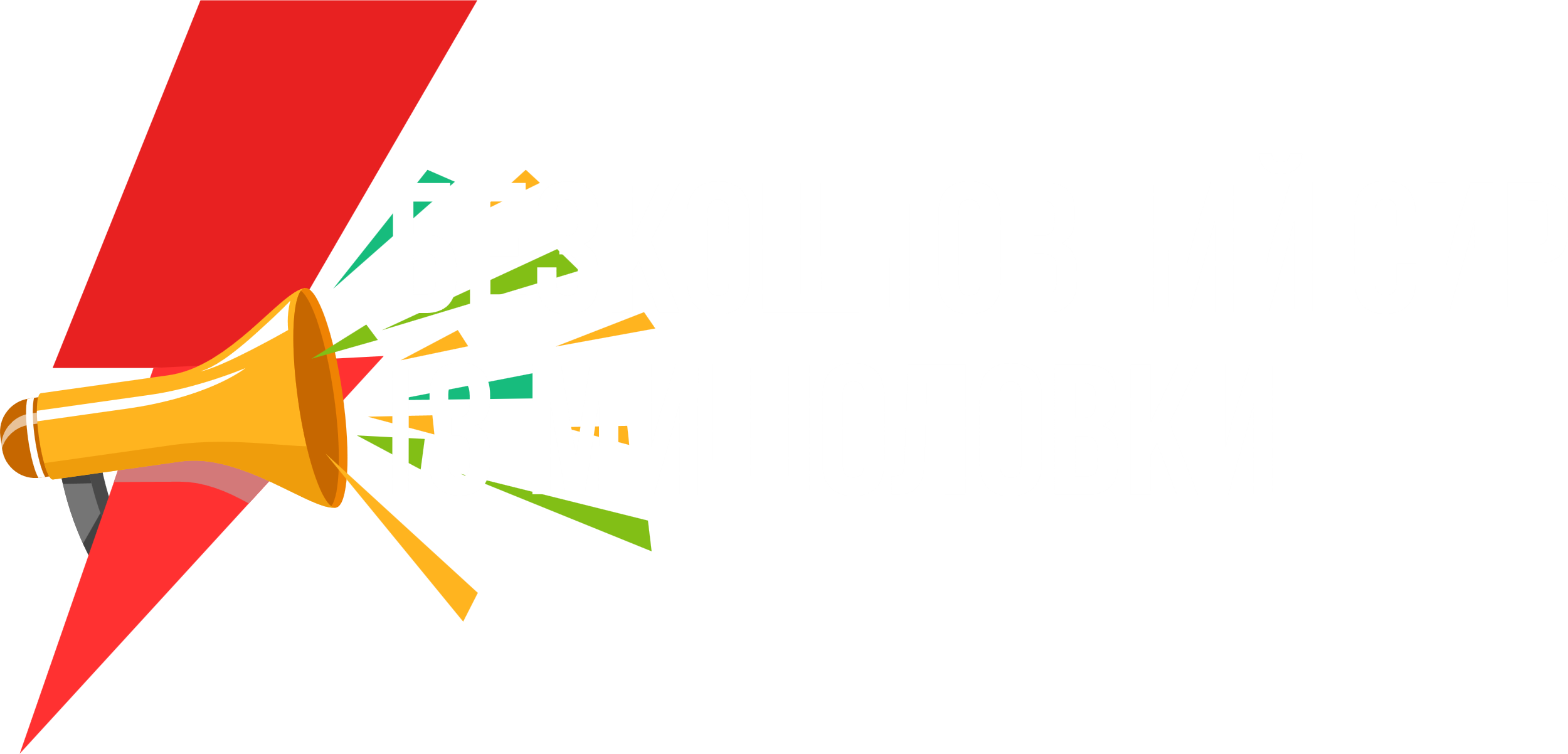 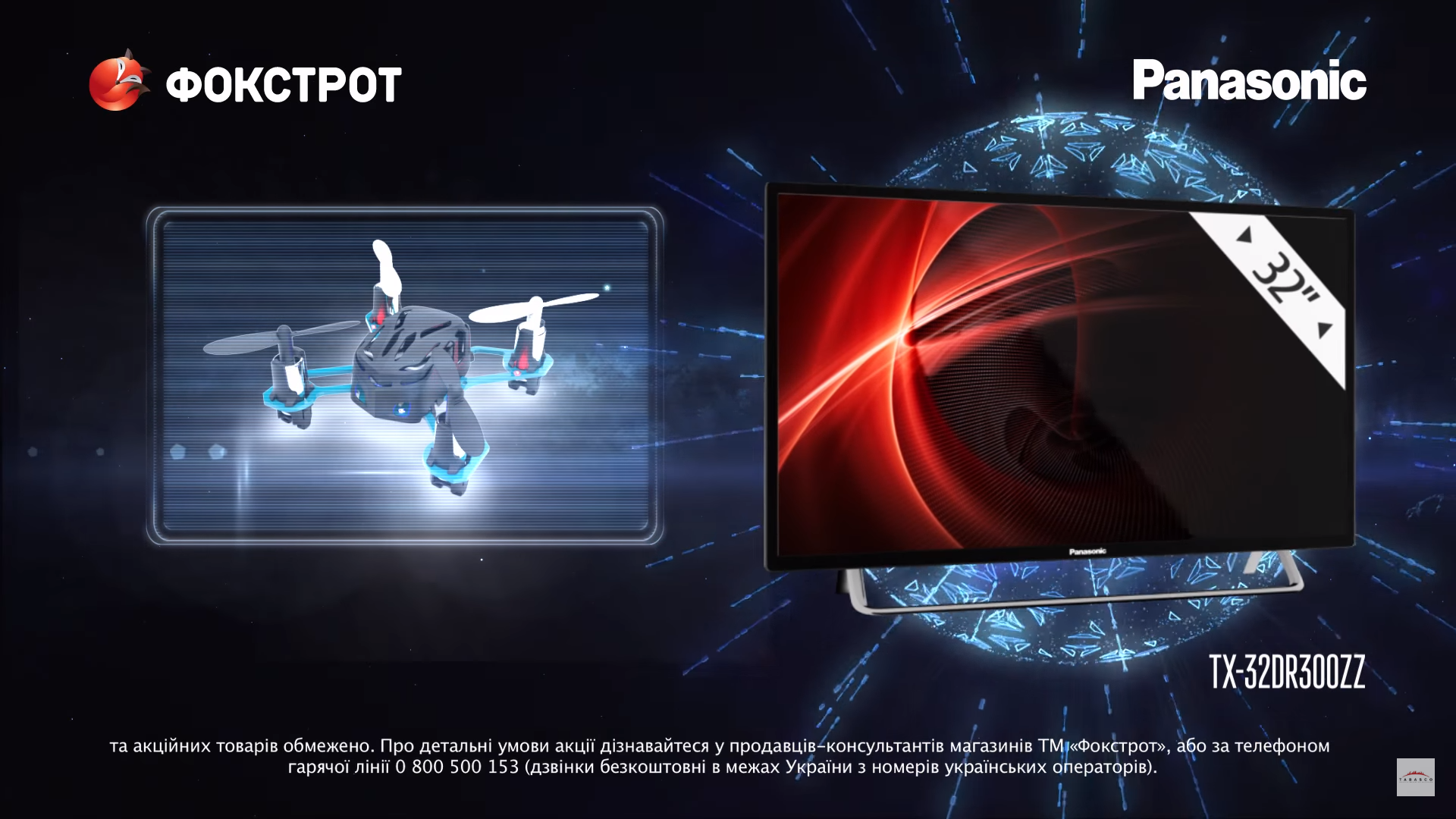 Посилання:
https://youtu.be/Pt7UuLHiMgY
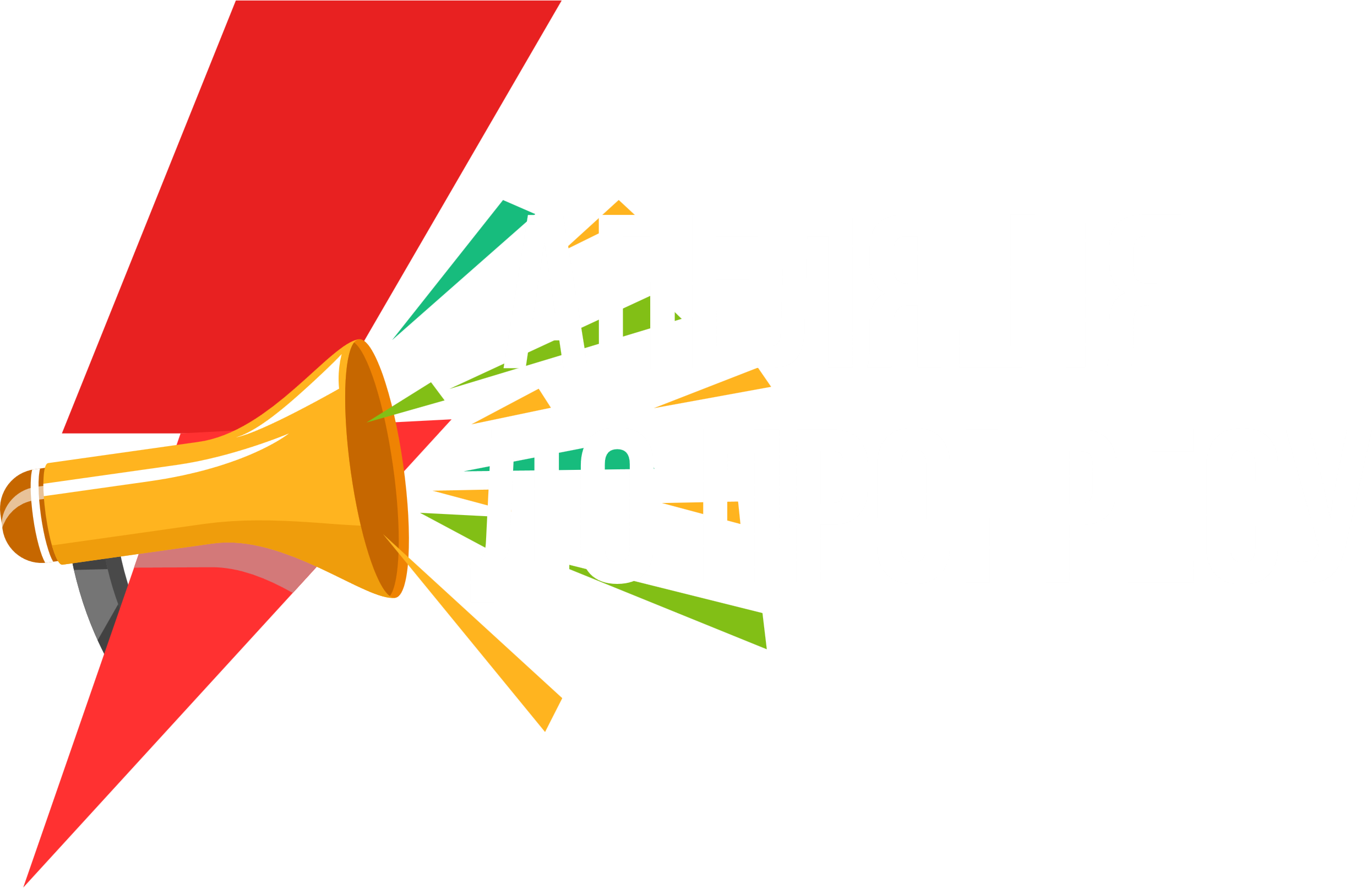 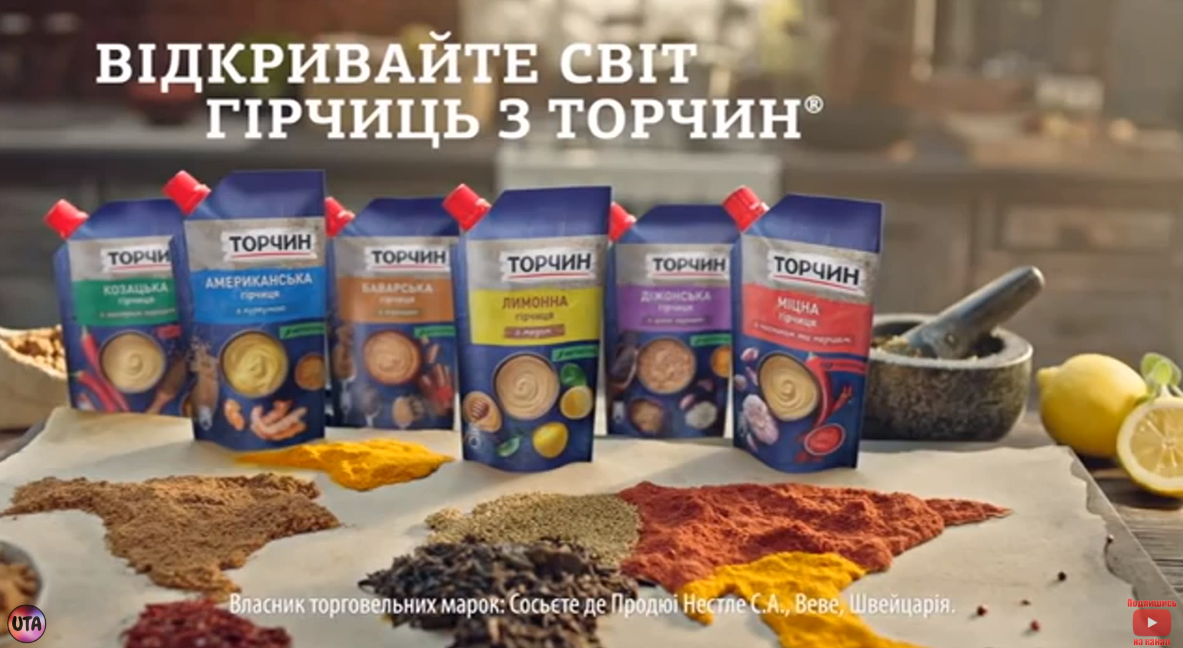 Посилання: https://youtu.be/dse8tnHKL_g
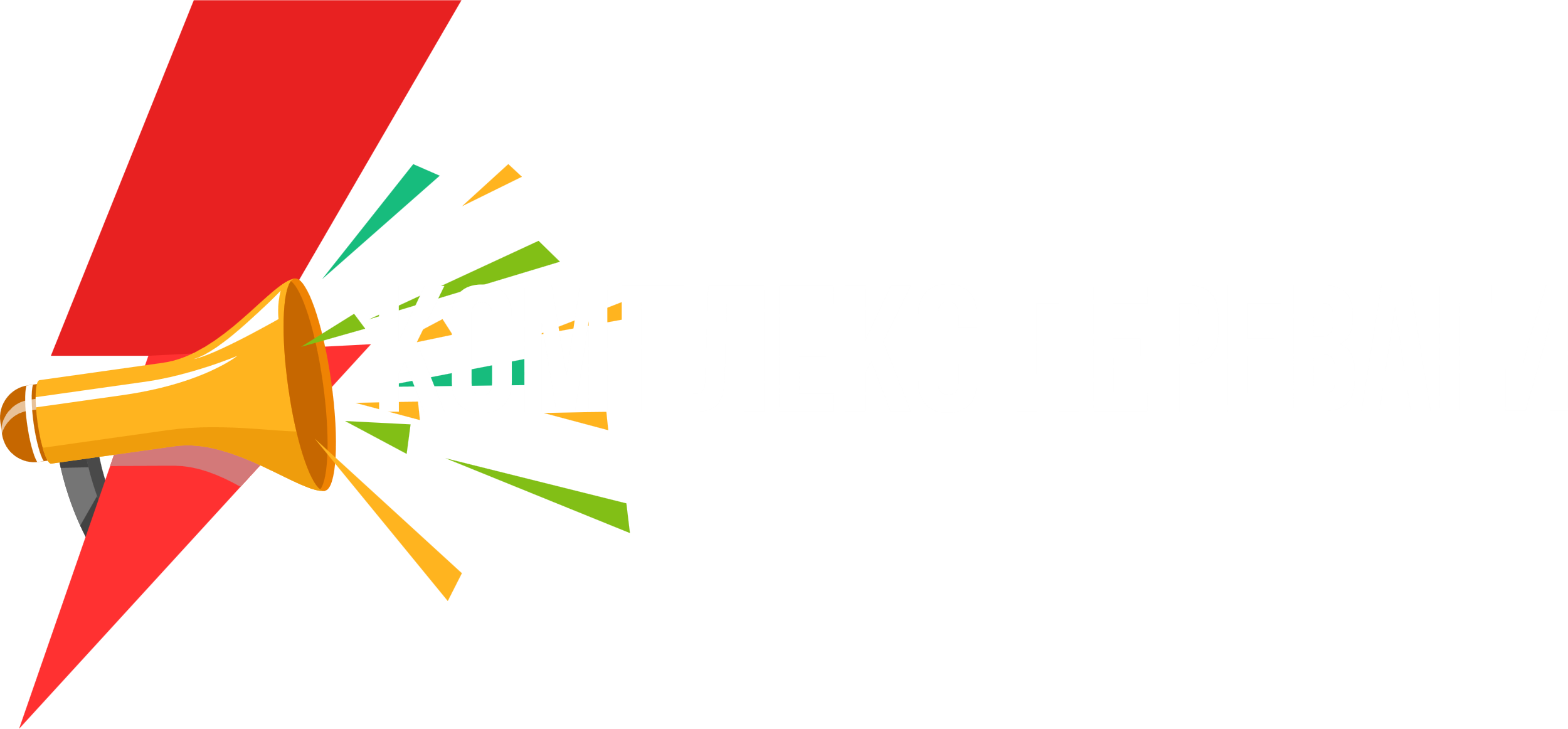 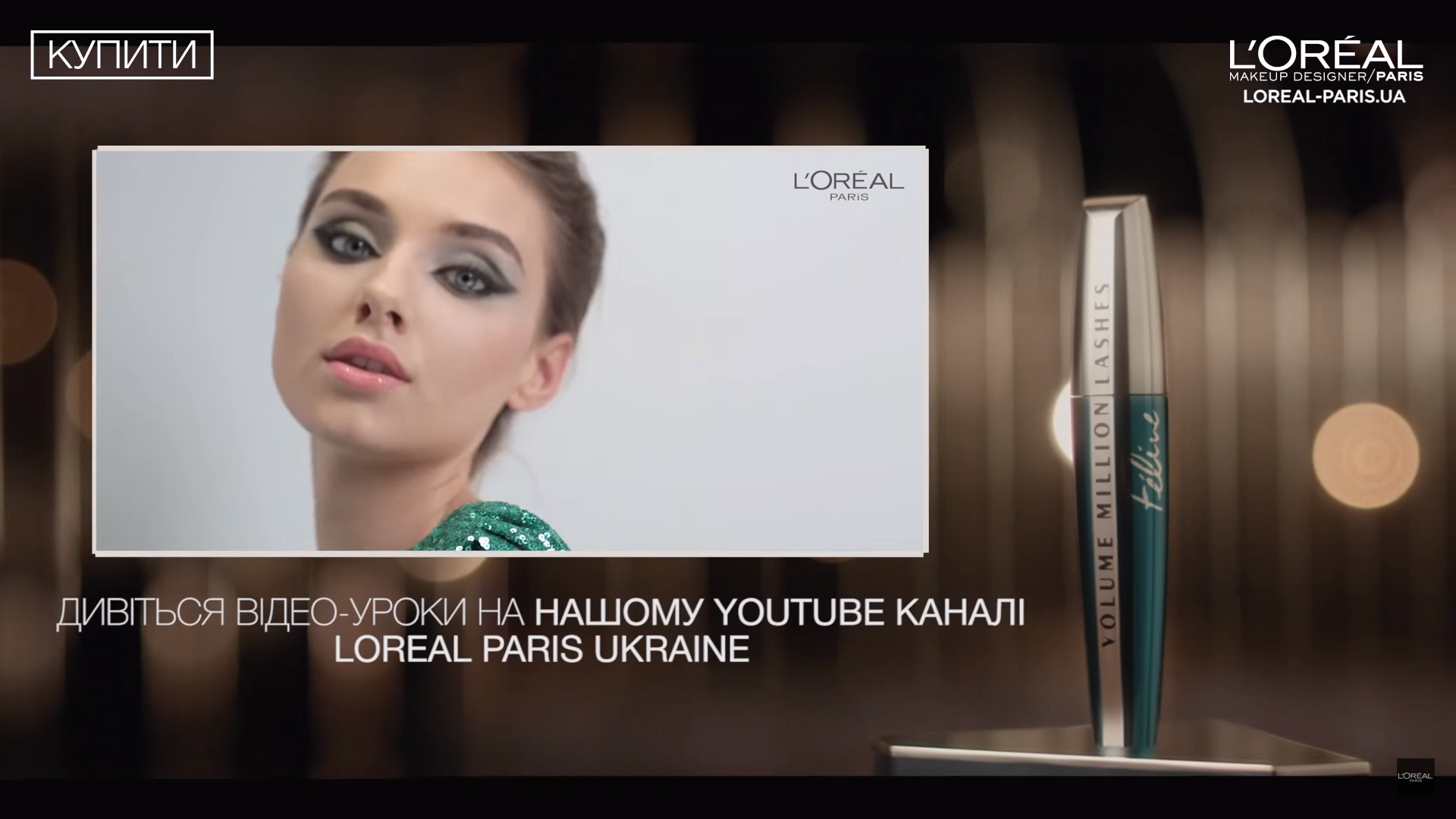 Фраза 
«Адже ми цього варті» 
стала слоганом лінії косметики L'Oreal Paris, зокрема реклами туші для вій.
Посилання: https://youtu.be/k7BI37lKSKs
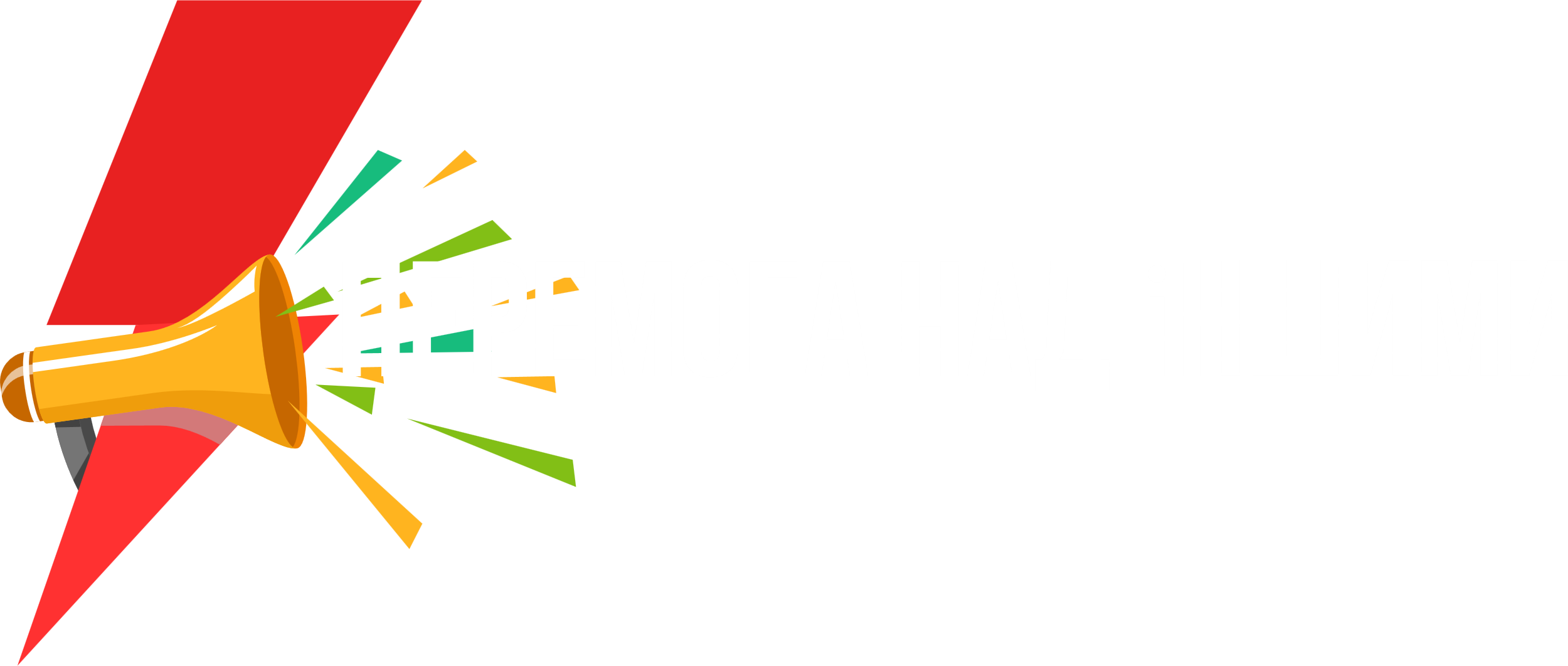 Посилання: 
https://youtu.be/7-KswxiDCls
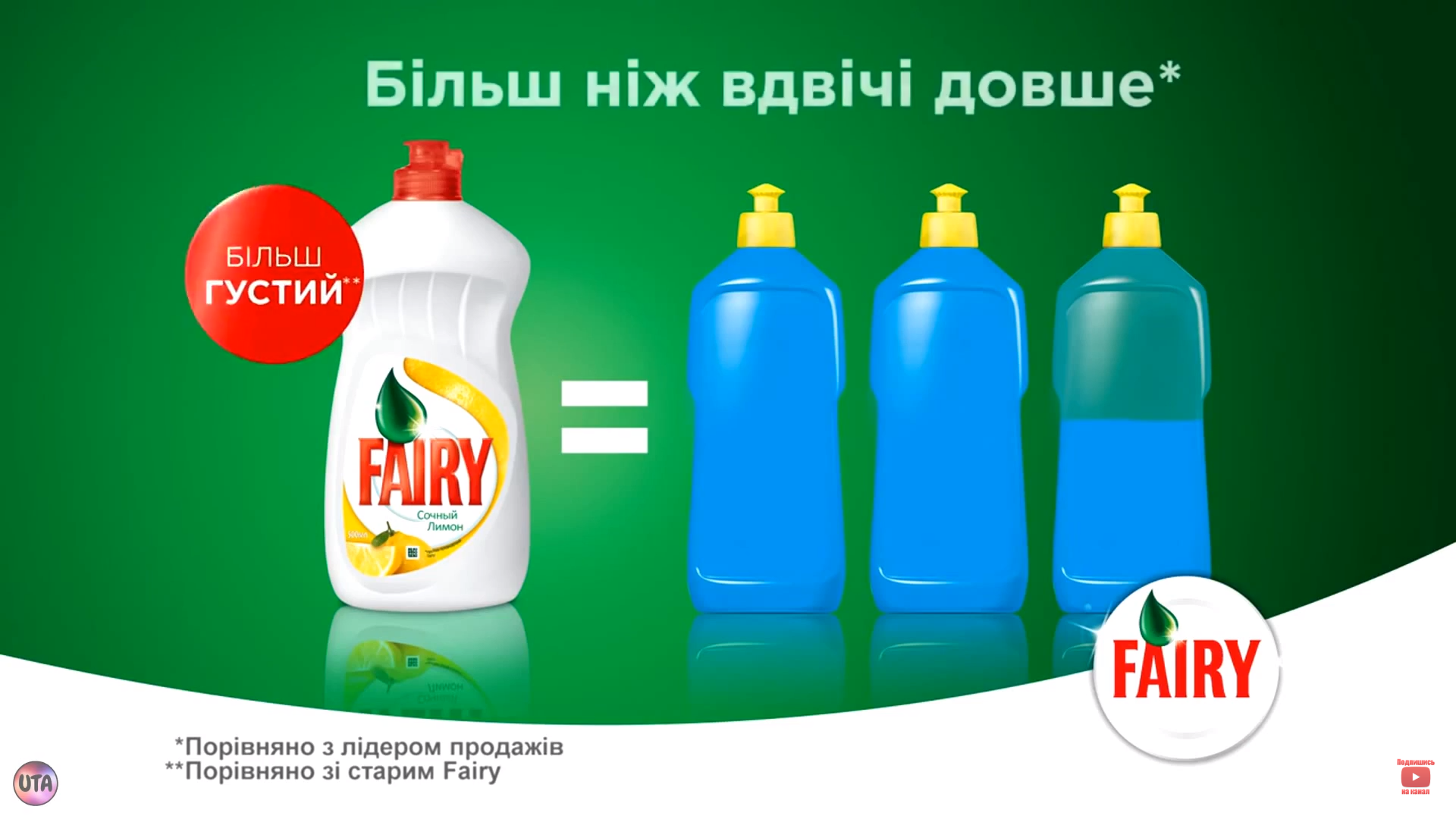 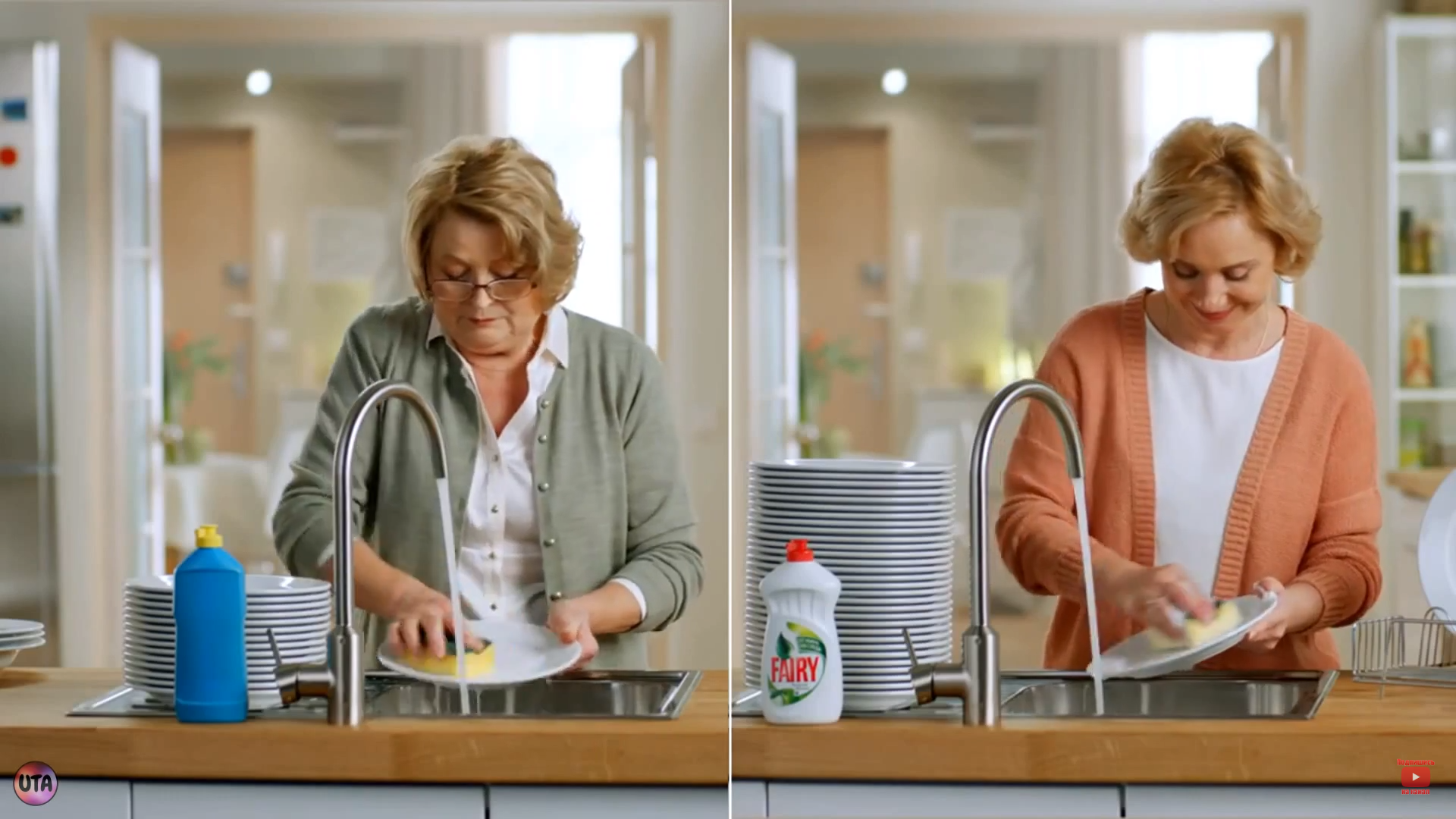 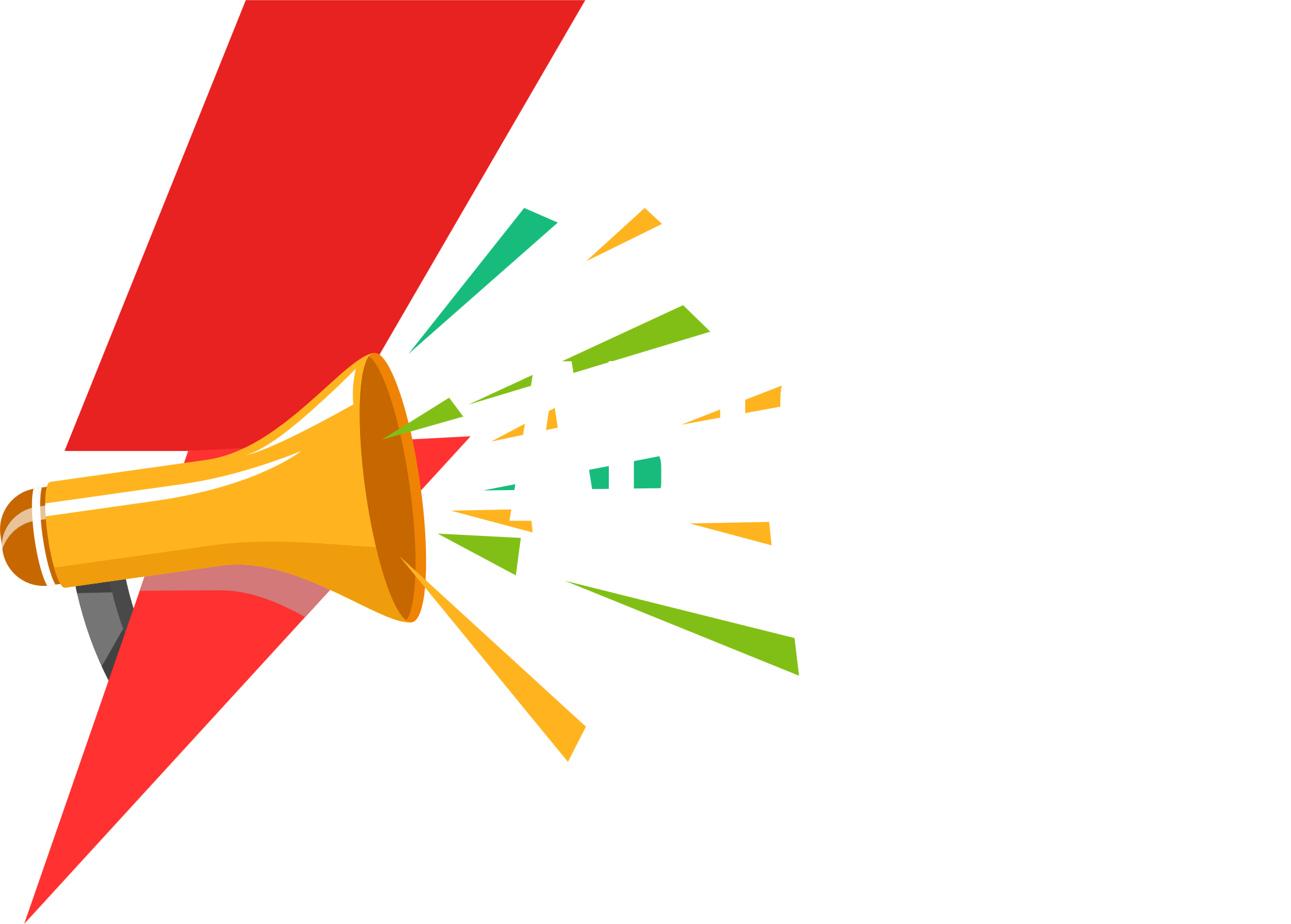 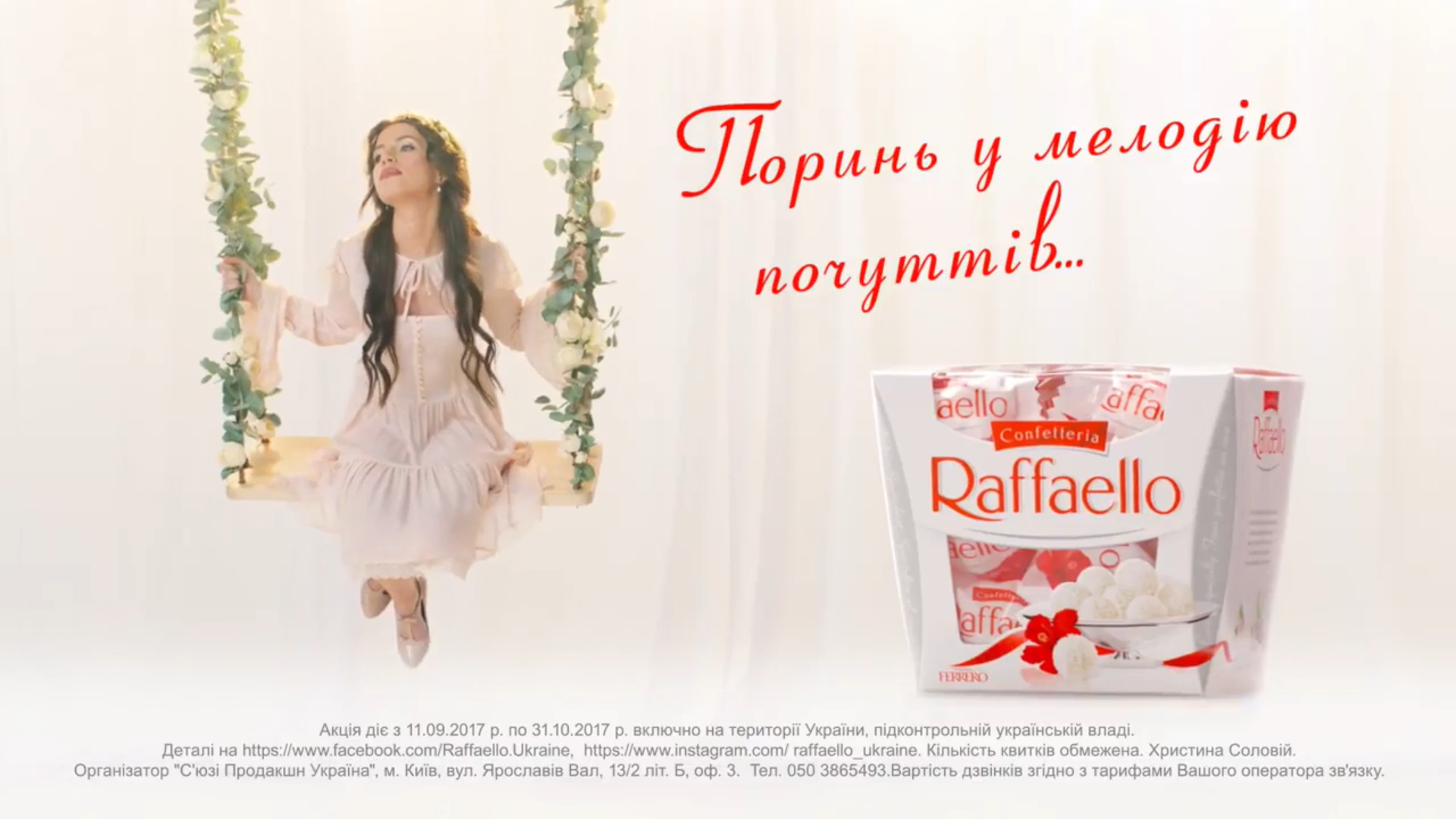 Посилання: 
https://youtu.be/0bCMH4Z6XSY
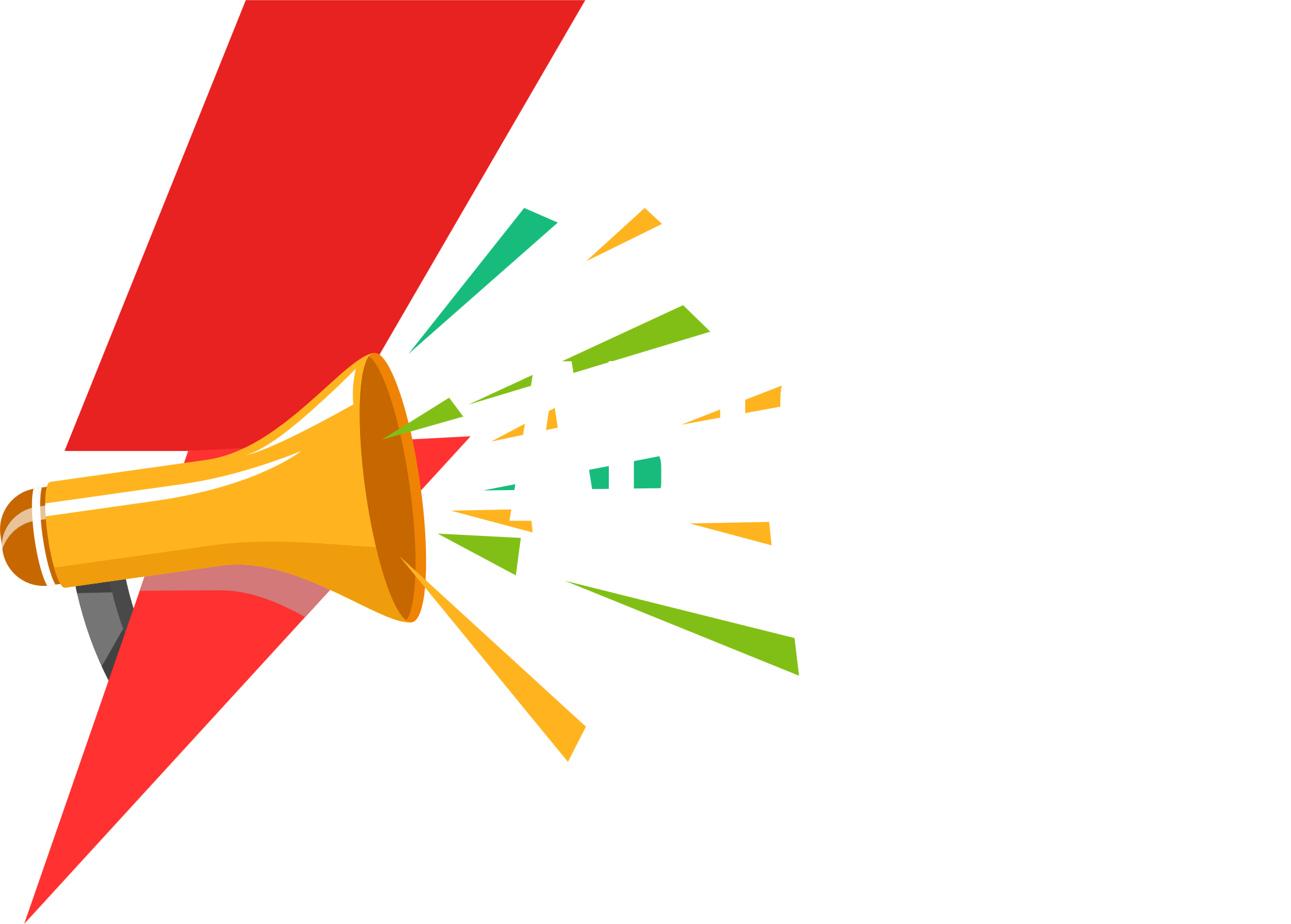 Посилання: 
https://youtu.be/qNMz_n1Qx-Q
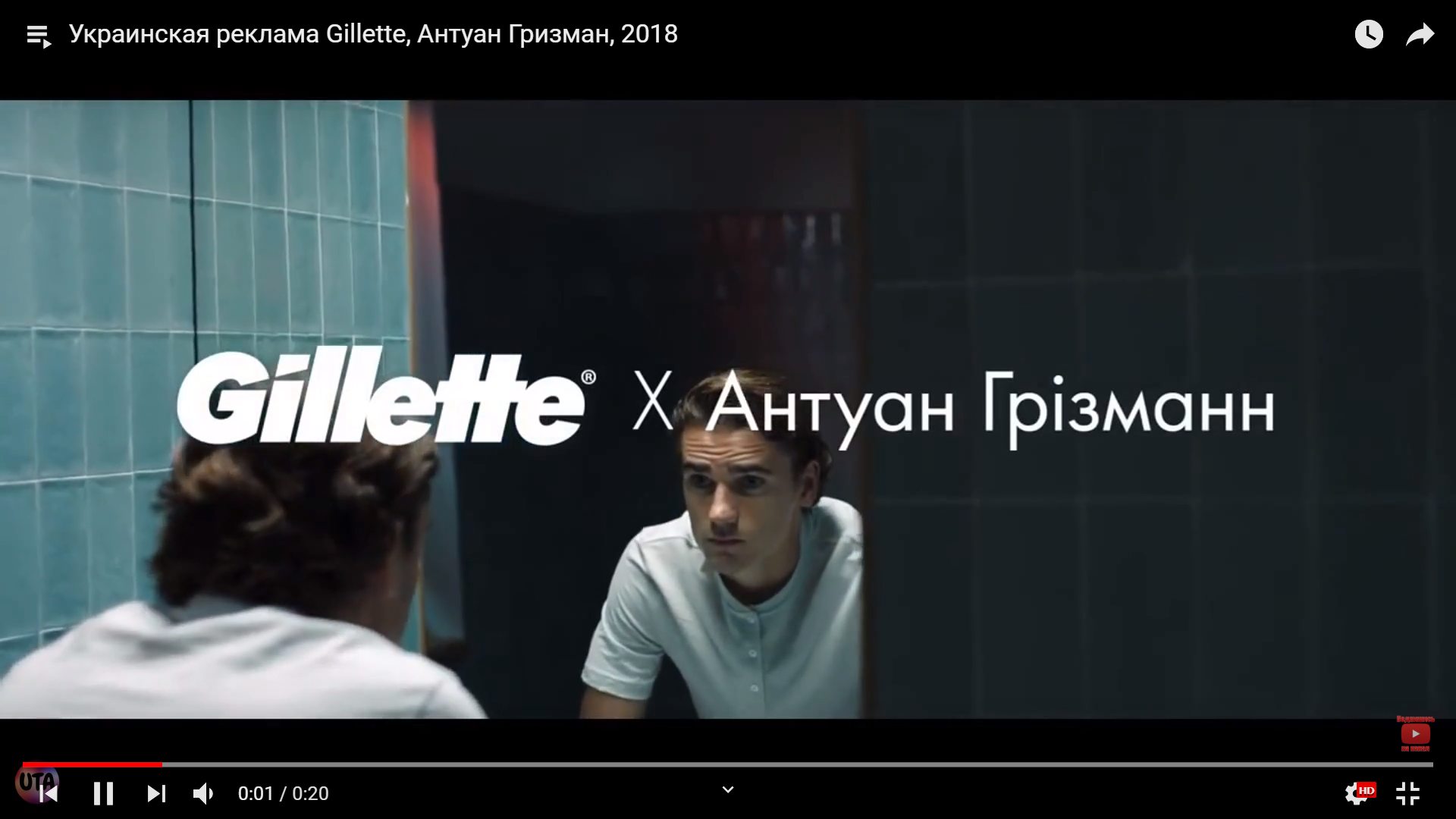 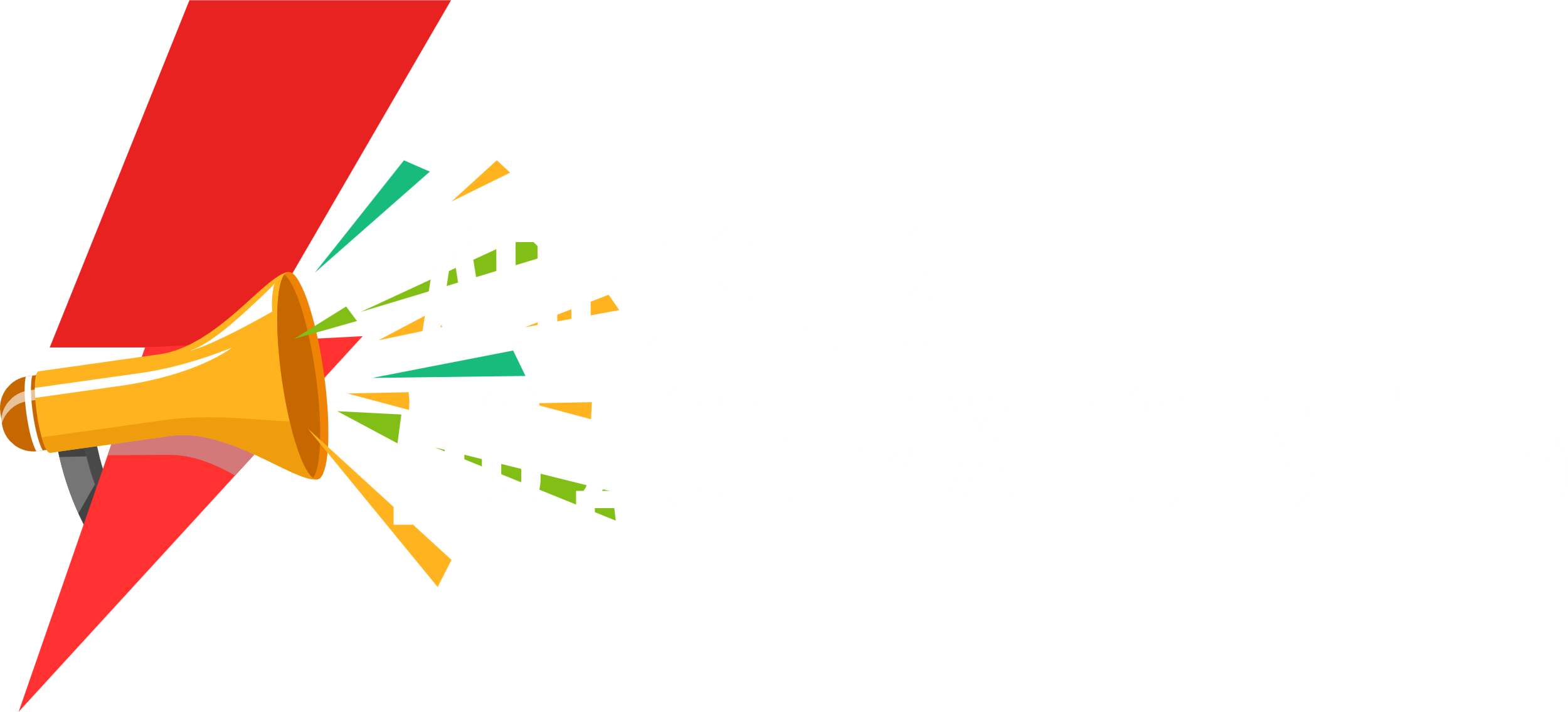 Посилання: 
https://youtu.be/1waLrPkVuAU
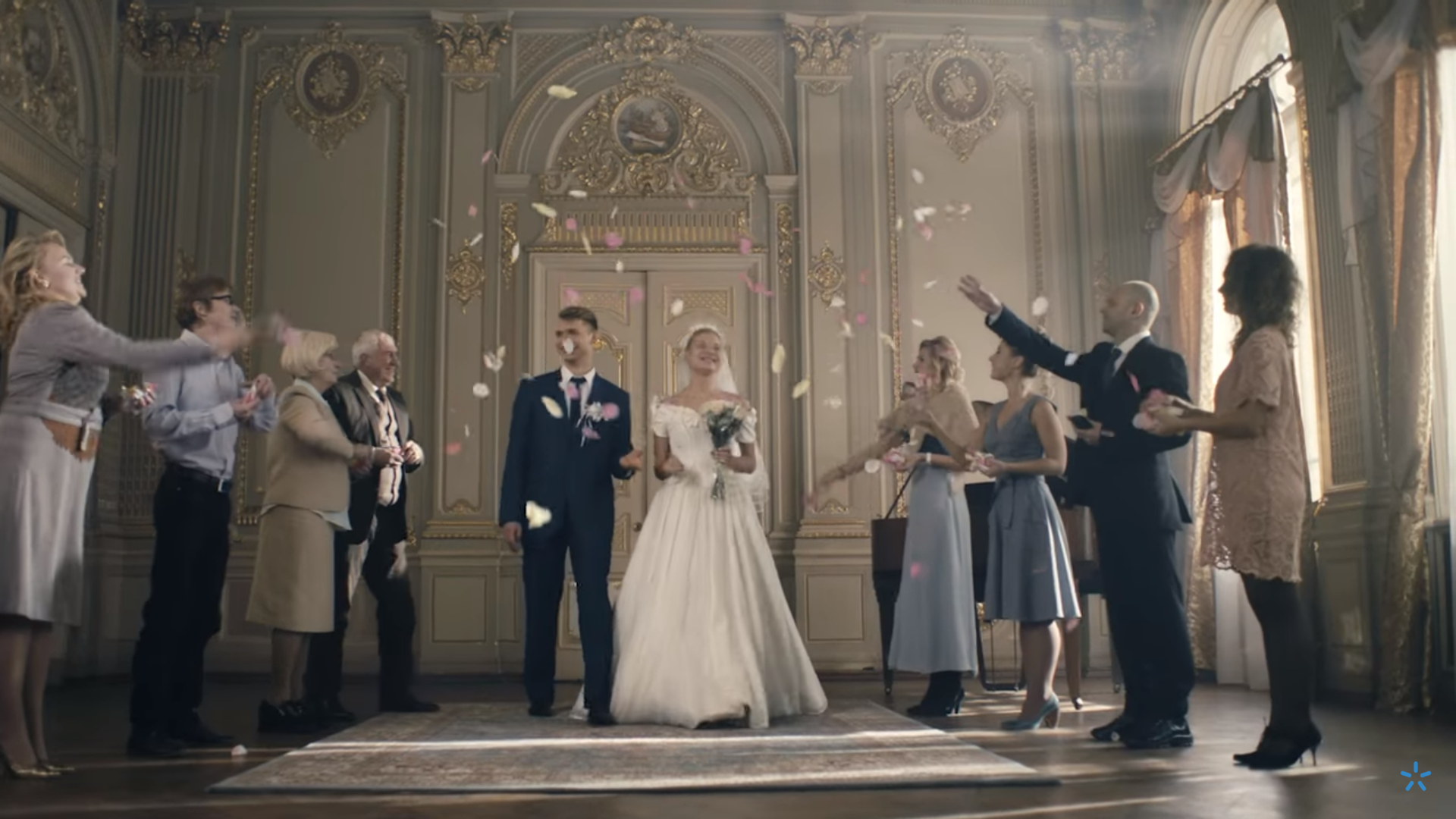 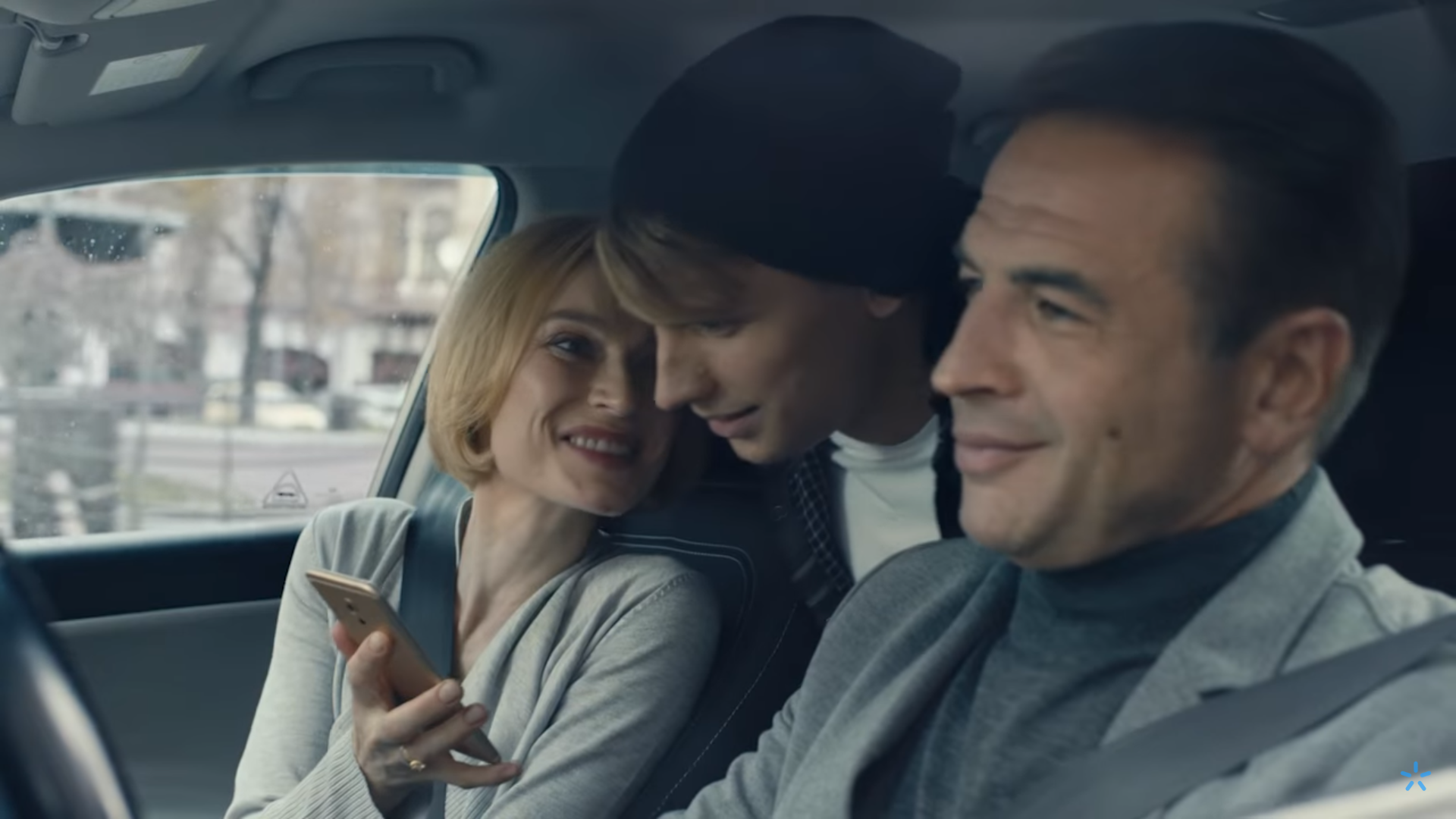 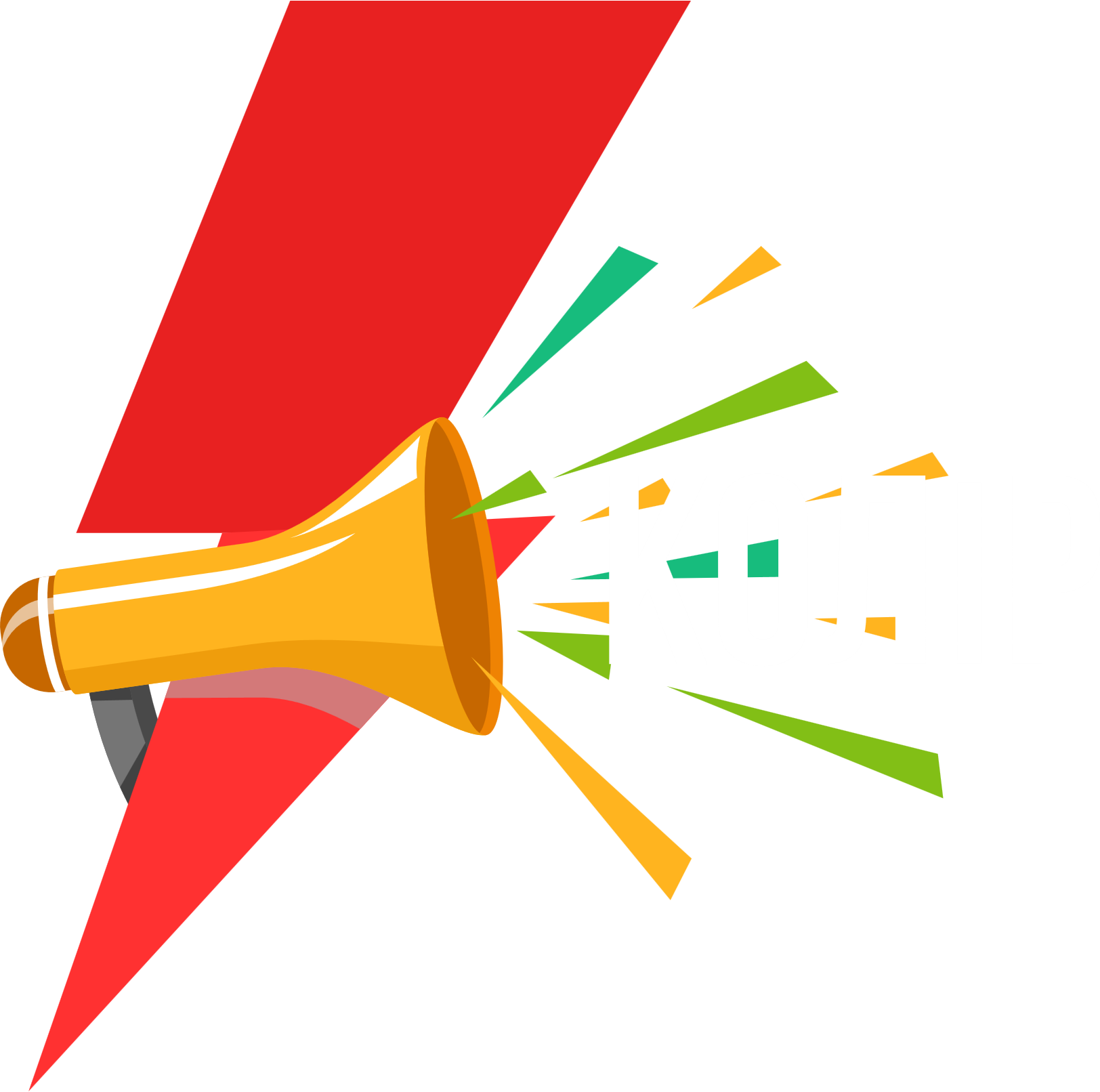 Посилання: 
https://youtu.be/om0TNRiEg80
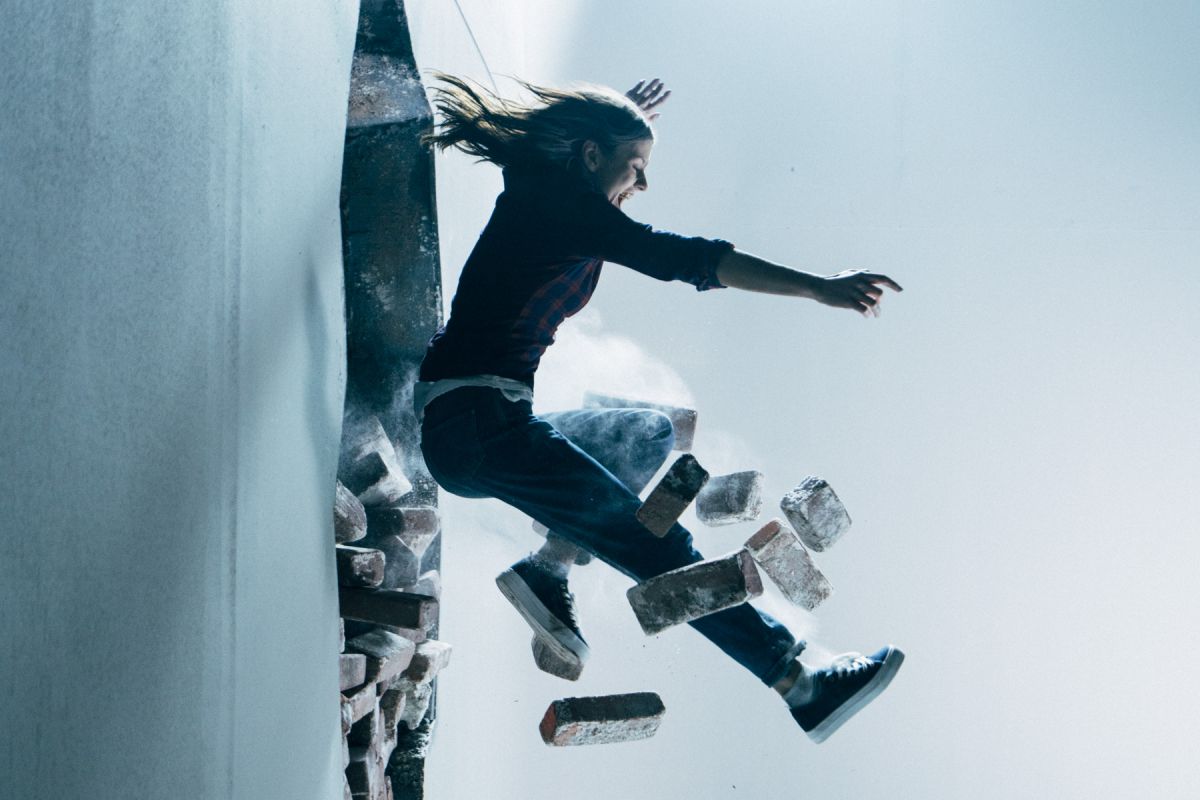 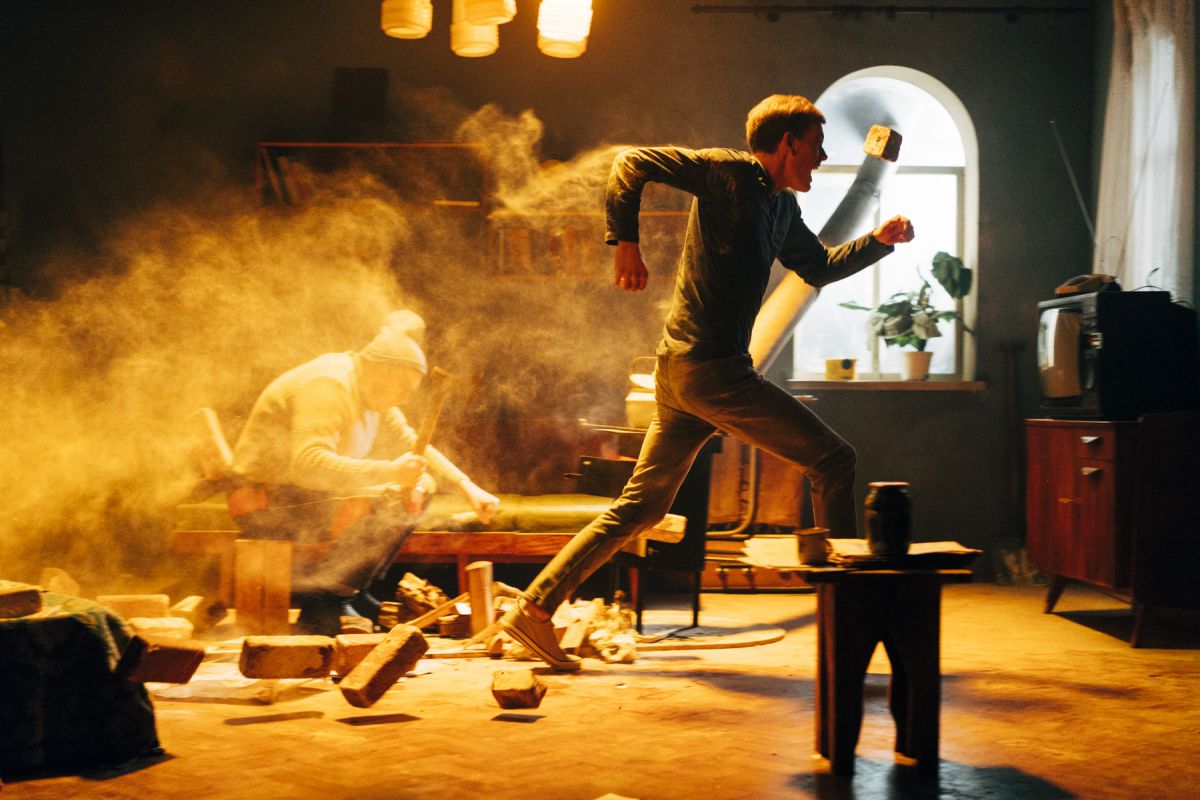 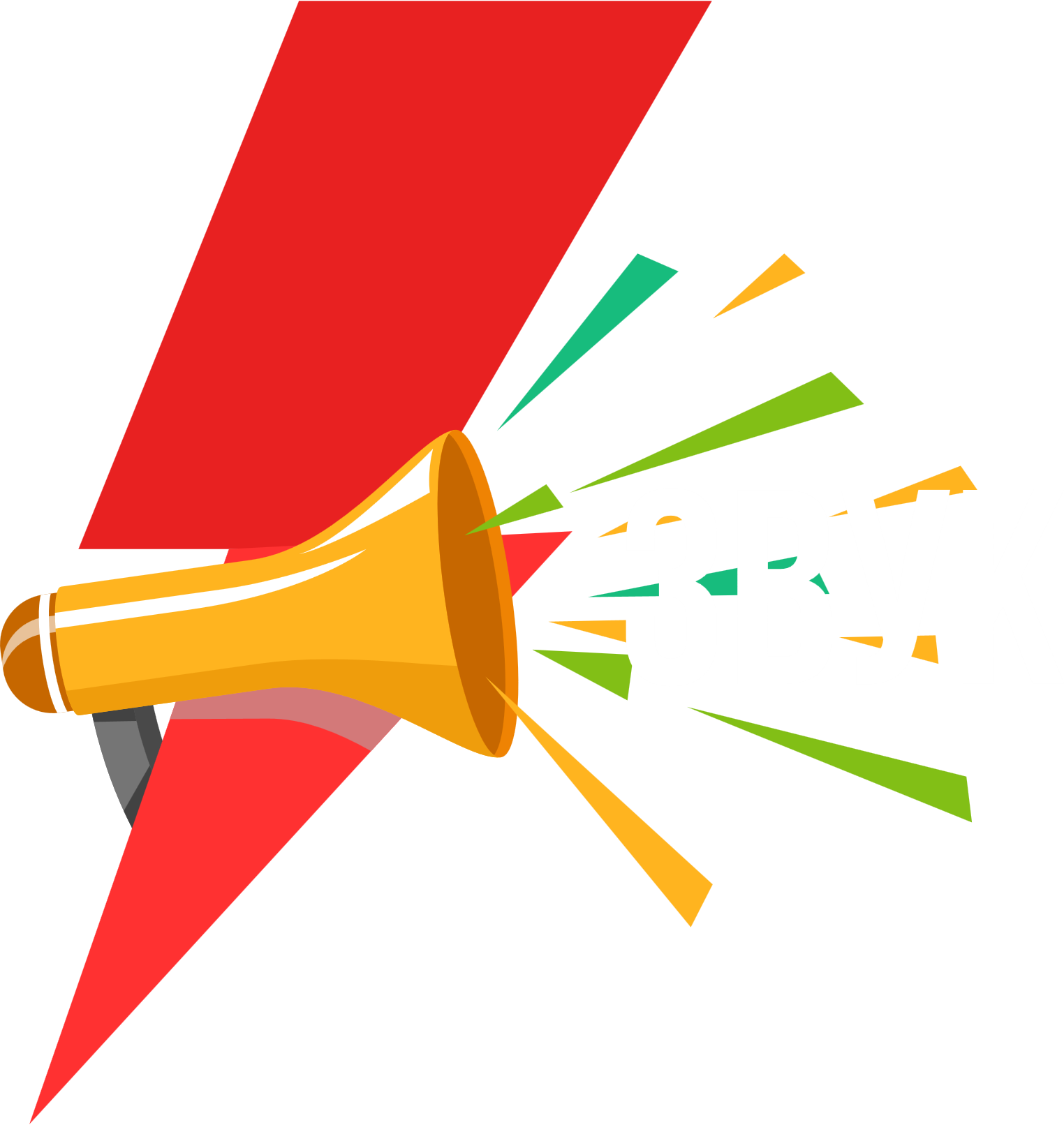 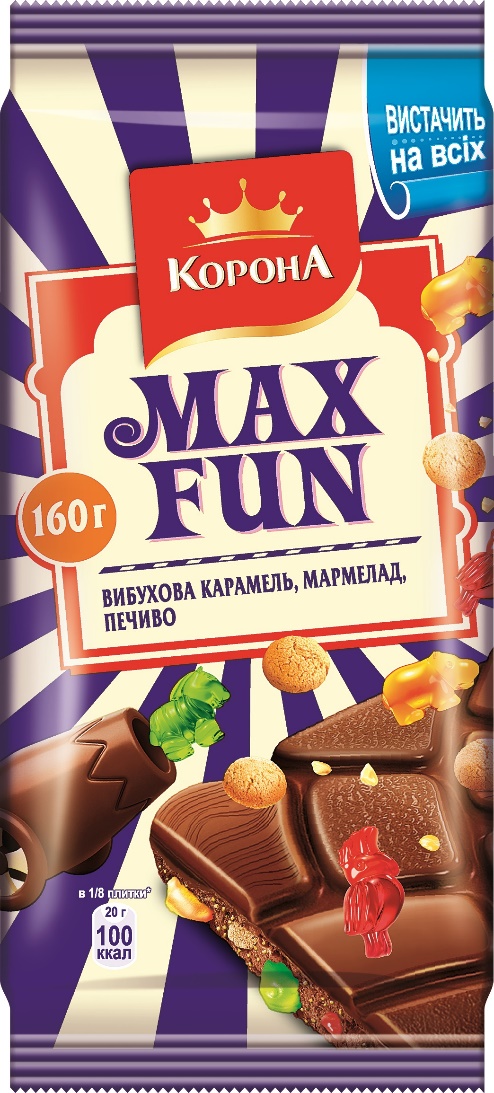 Чи помічали ви, що гучність звуку під час демонстрації реклами різко збільшується порівняно із телепрограмою або фільмом?
Посилання: https://youtu.be/9asBjBd2m44
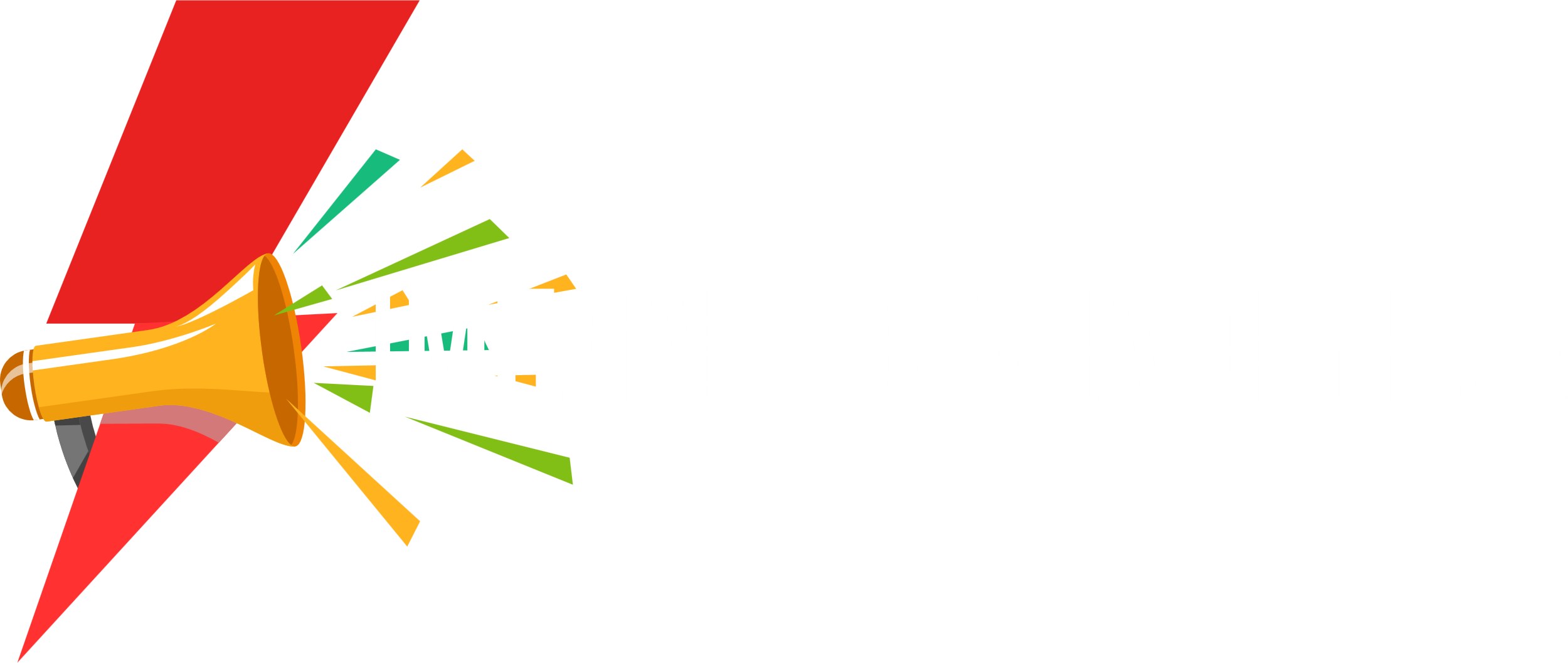 Посилання: 
https://youtu.be/9DgN-_avj-Q
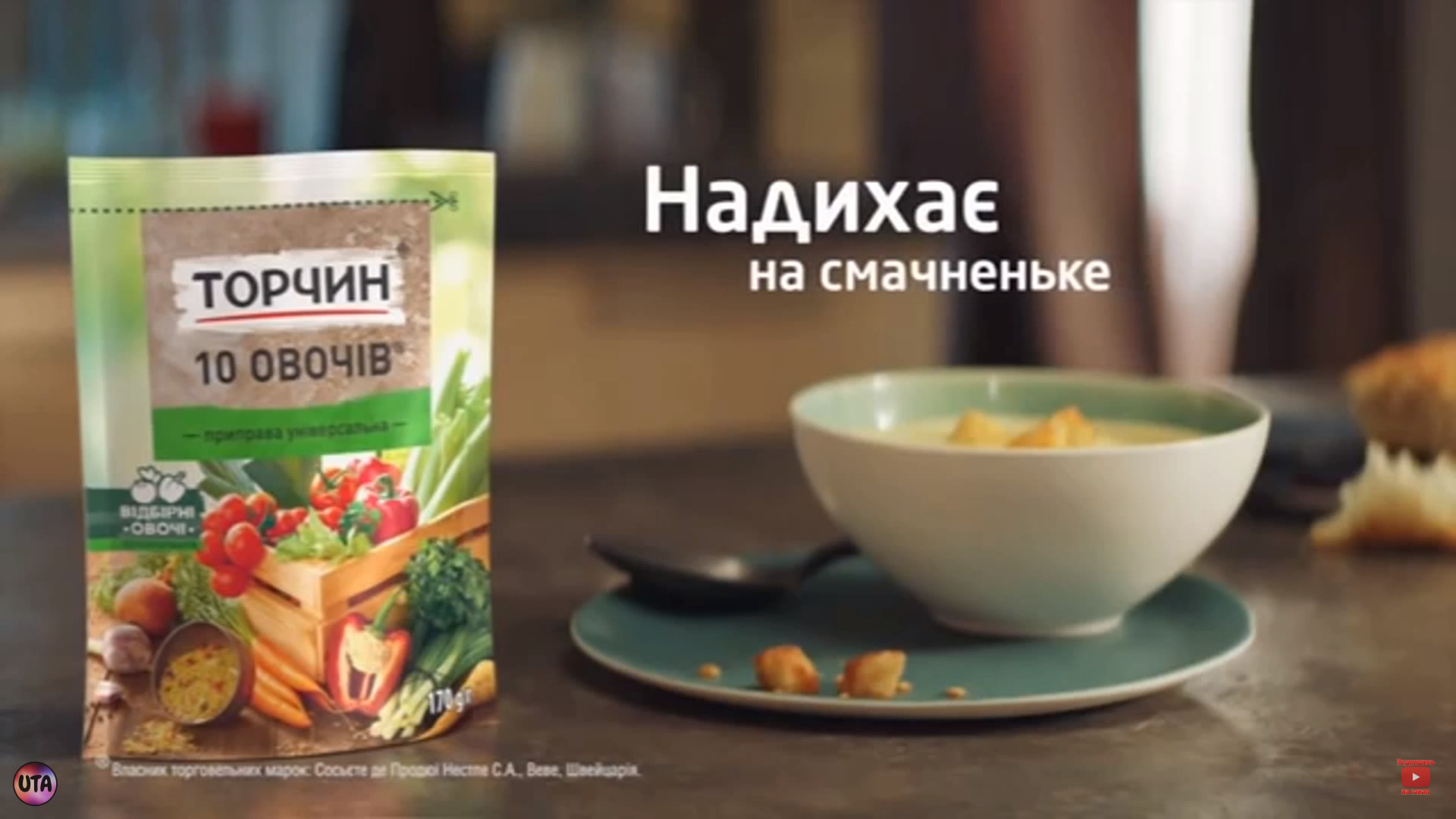 Наприклад, у рекламі продукту «Торчин» на початку ролика чуємо фразу: «Улюблена приправа "10 овочів" у новому яскравому дизайні».
Повна стаття 
«Розпізнаваймо методи маніпуляцій у рекламі» на порталі «Детектор медіа»
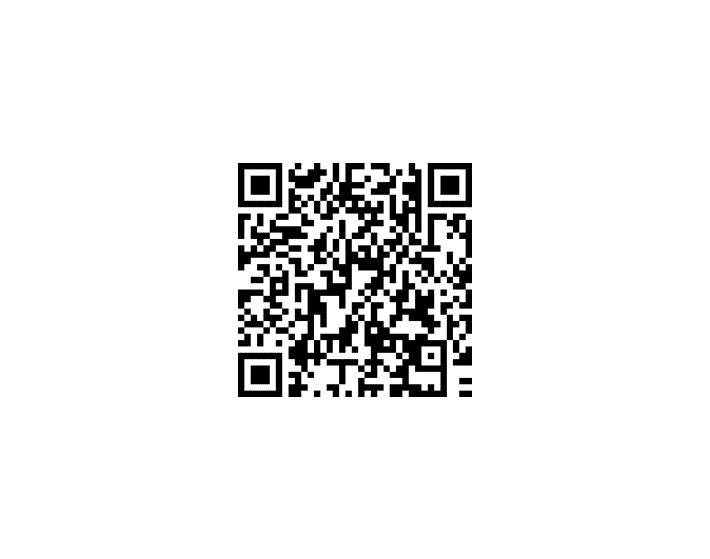 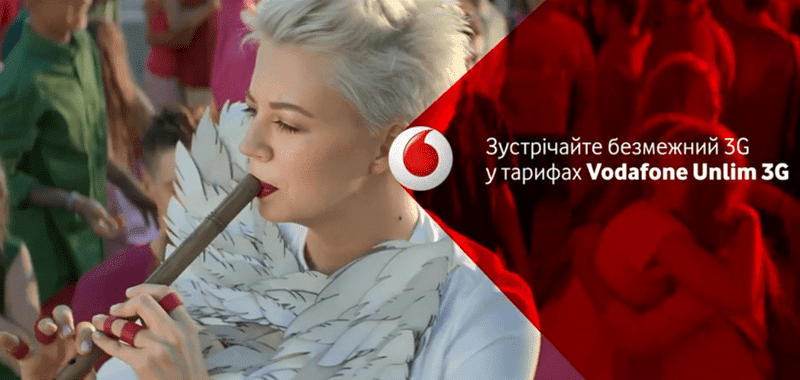 Посилання: 
https://youtu.be/Df4U2NMMkPc